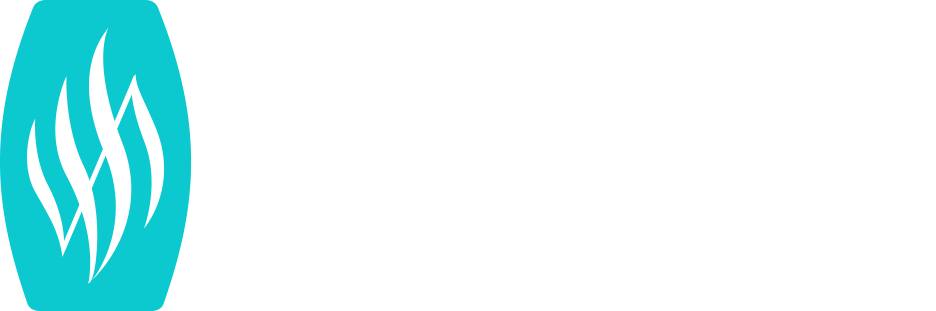 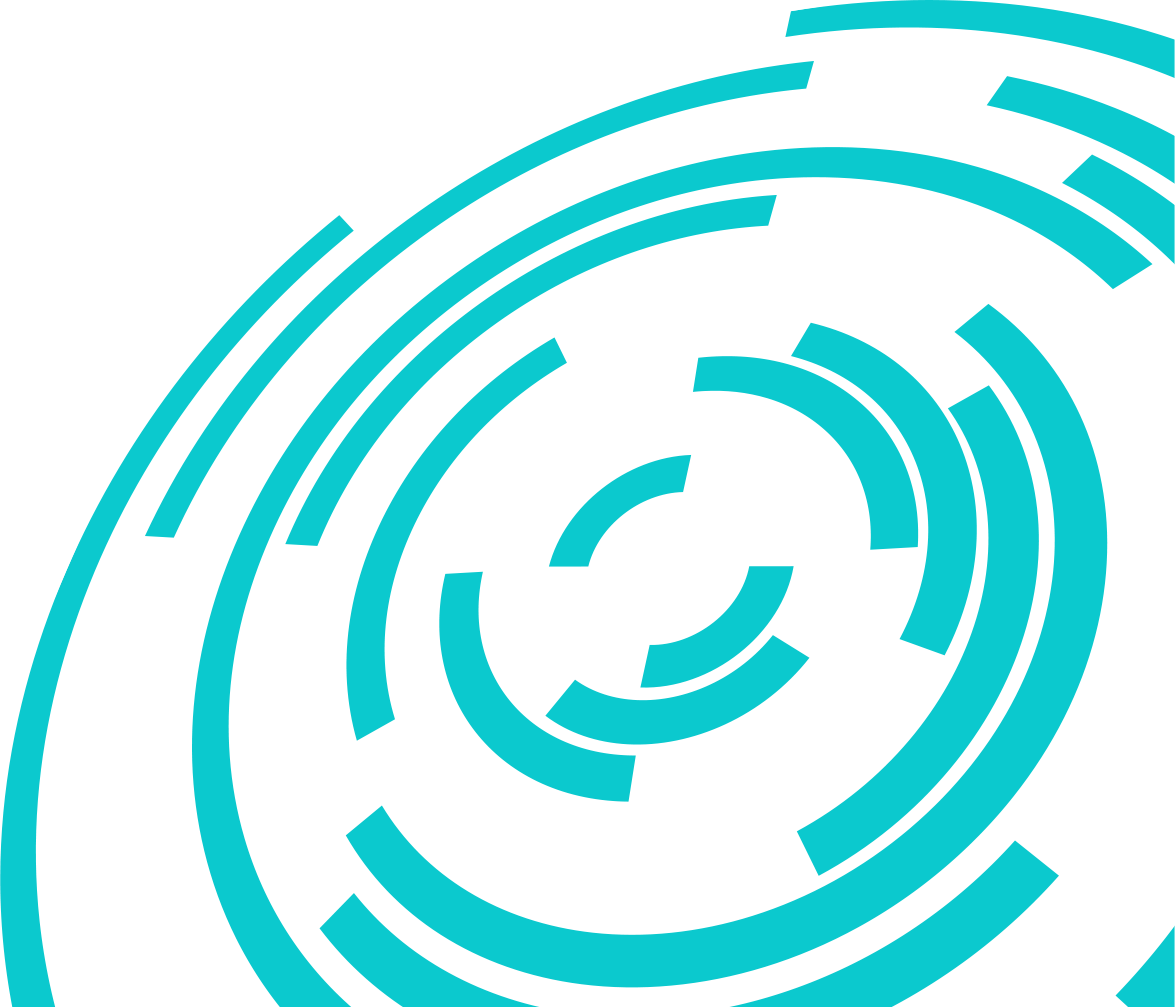 РЕАГУВАННЯ НА КРИМІНАЛЬНО-ПРАВОВИЙ ТИСК
МЕТА ВИКОРИСТАННЯ КРИМІНАЛЬНО-ПРАВОВОГО МЕХАНІЗМУ
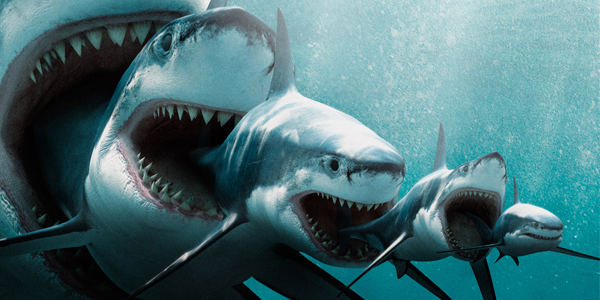 Ініціація кримінального провадженя з метою:
Впливу на учасників/керівника
Недружнього поглинання бізнесу
Перевірки реакції компанії на тиск
Накладення арештів на майно/акції
Перевірки фінансової спроможності
Захоплення підприємства
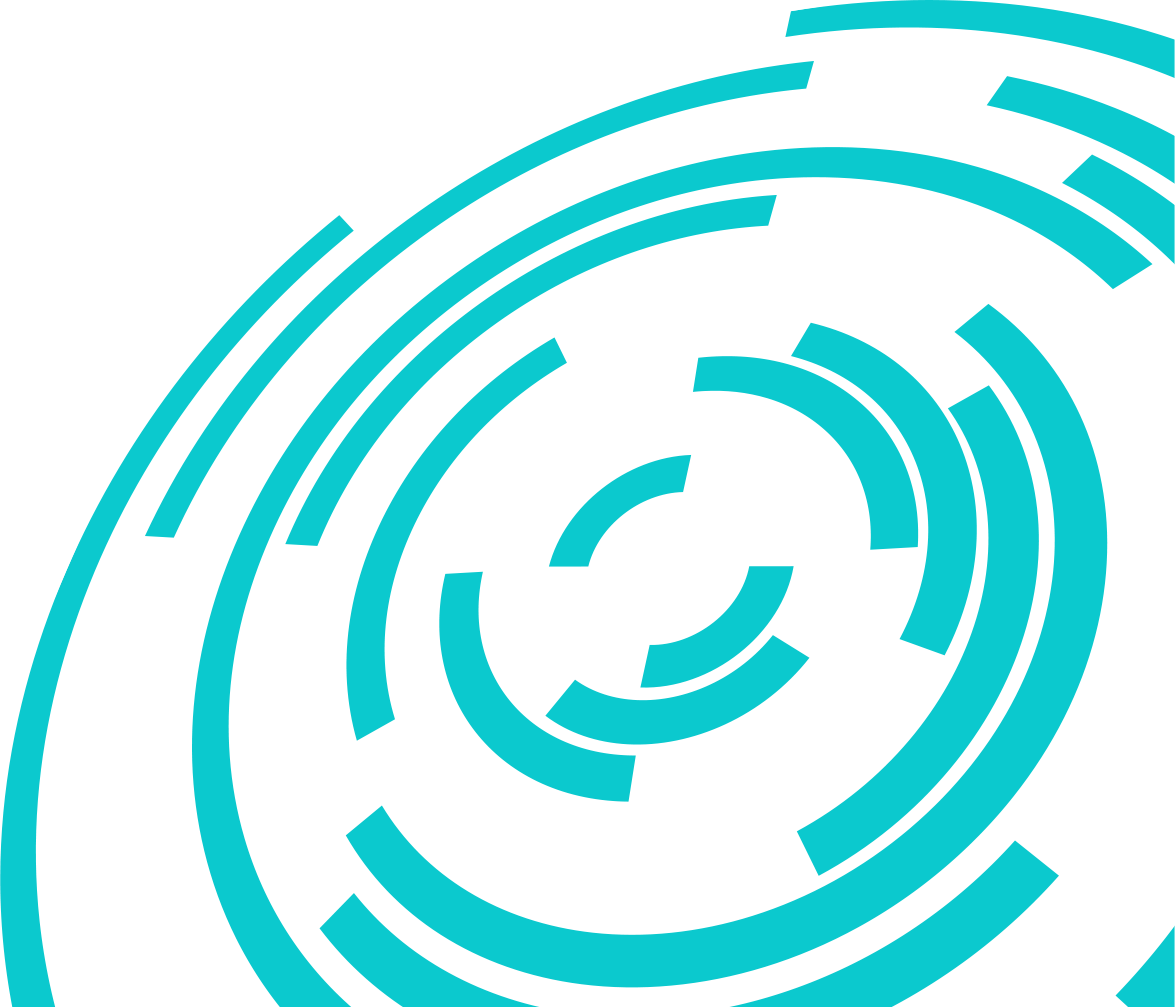 juscutum.com
РЕАГУВАННЯ НА КРИМІНАЛЬНЕ ПРОВАДЖЕННЯ: ВІД ЗАХИСТУ ДО НАПАДУ
ЗАХИСТ
НАПАД
Повернення тимчасово вилученого/арештованого майна
Строки досудового розслідування
Реєстрація кримінального провадження проти слідчого/прокурора в ДБР
Скарга в спеціальні органи (Бізнес-омбудсмен, Офіс Президента, ACC, EBA)
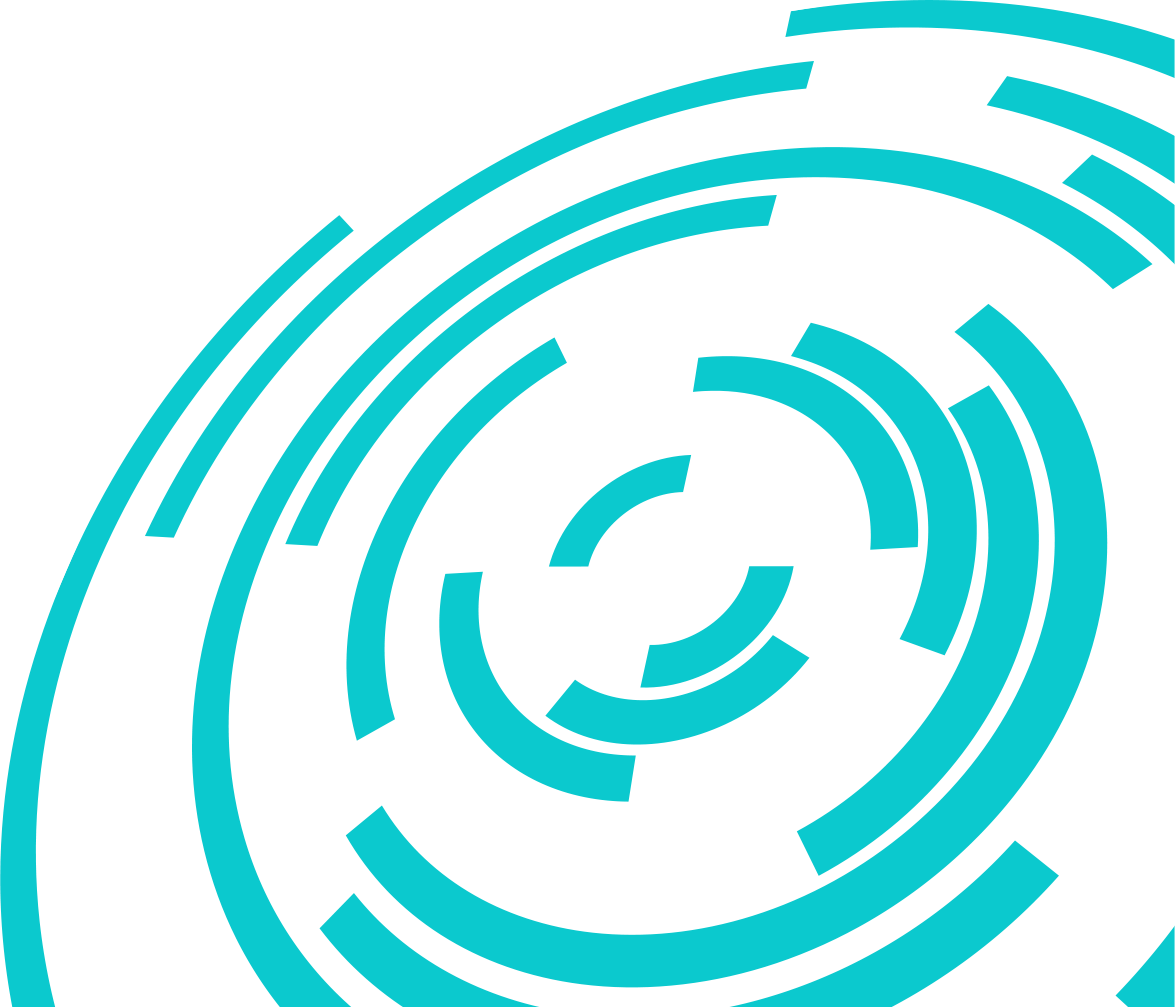 juscutum.com
ЗАХИСТ. ПОВЕРНЕННЯ ТИМЧАСОВО ВИЛУЧЕНОГО/АРЕШТОВАНОГО МАЙНА
Слідчий або прокурор має право вилучати документи та тимчасово вилучати речі.
Вилучені речі та документи, які не входять в перелік, відносно якого наданий дозвіл в ухвалі на обшук, вважаються тимчасово вилученим майном
Слідчий або прокурор вносить клопотання про арешт майна протягом 48 годин(наступного дня, якщо майно не входить в перелік), клопотання розглядається за участі власника майна або без нього
ПОВЕРНЕННЯ МАЙНА
Ухвала про арешт майна
ВІДМОВА У ЗАДОВОЛЕННІ АРЕШТУ ТА ПОВЕРНЕННЯ МАЙНА
СКАРГА НА БЕЗДІЯЛЬНІСТЬ
МОЖЛИВІСТЬ ВЛАСНИКА КЛОПОТАТИ ПРО СКАСУВАННЯ АРЕШТУ ТА ОСКАРЖУВАТИ УХВАЛУ ПРО АРЕШТ
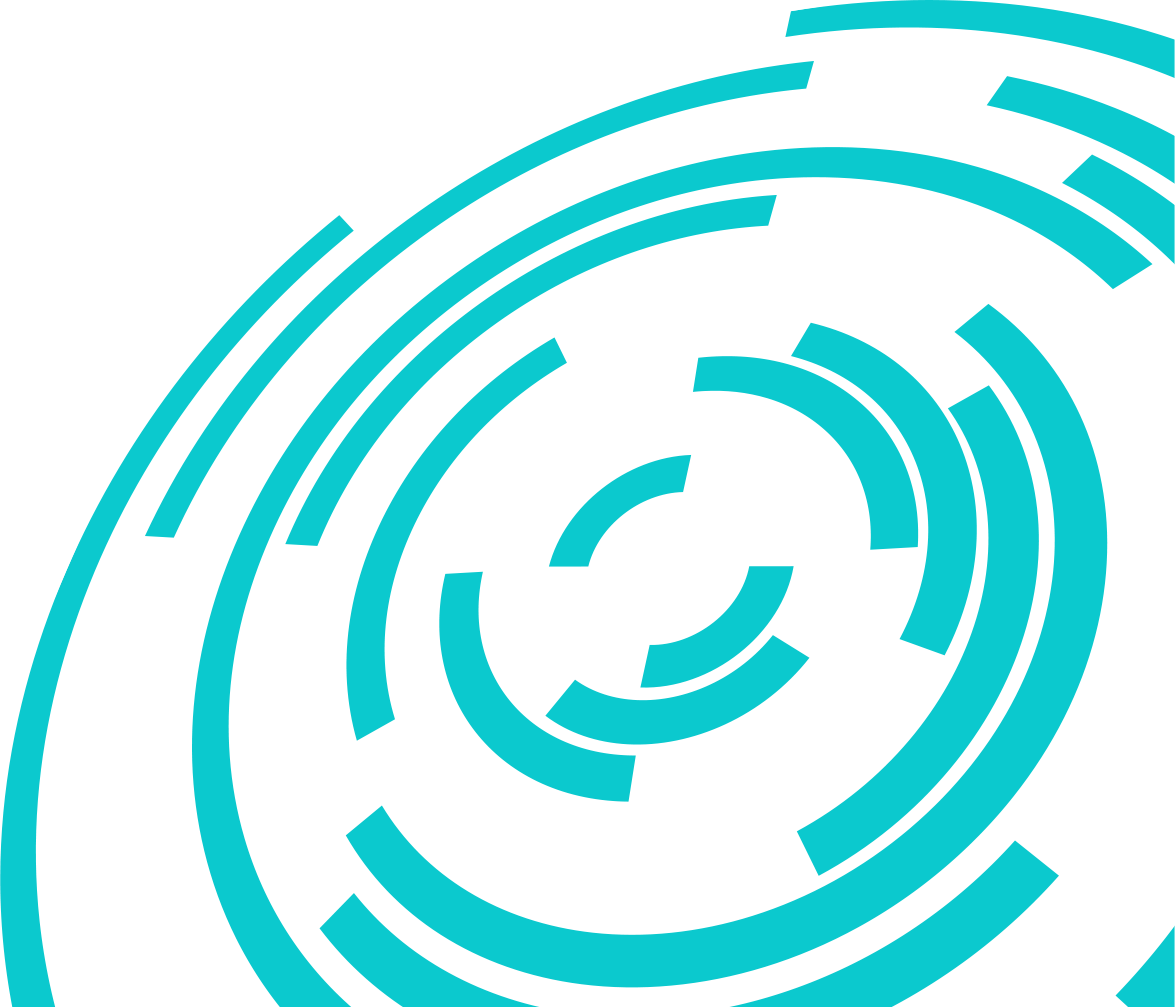 juscutum.com
ТИМЧАСОВО ВИЛУЧЕНЕ МАЙНО
СТАТТЯ 167 КПК УКРАЇНИ 
Тимчасовим вилученням майна є фактичне позбавлення підозрюваного або осіб, у володінні яких перебуває зазначене у частині другій цієї статті майно, можливості володіти, користуватися та розпоряджатися певним майном до вирішення питання про арешт майна або його повернення.

СТАТТЯ 169 КПК УКРАЇНИ 
Тимчасово вилучене майно повертається особі, у якої воно було вилучено:
За постановою прокурора, якщо він визнає таке вилучення майна безпідставним.
За ухвалою слідчого судді чи суду, у разі відмови у задоволенні клопотання прокурора про арешт цього майна.
У випадках, передбачених частиною п’ятою статті 171, частиною шостою статті 173 цього Кодексу.
У разі скасування арешту.
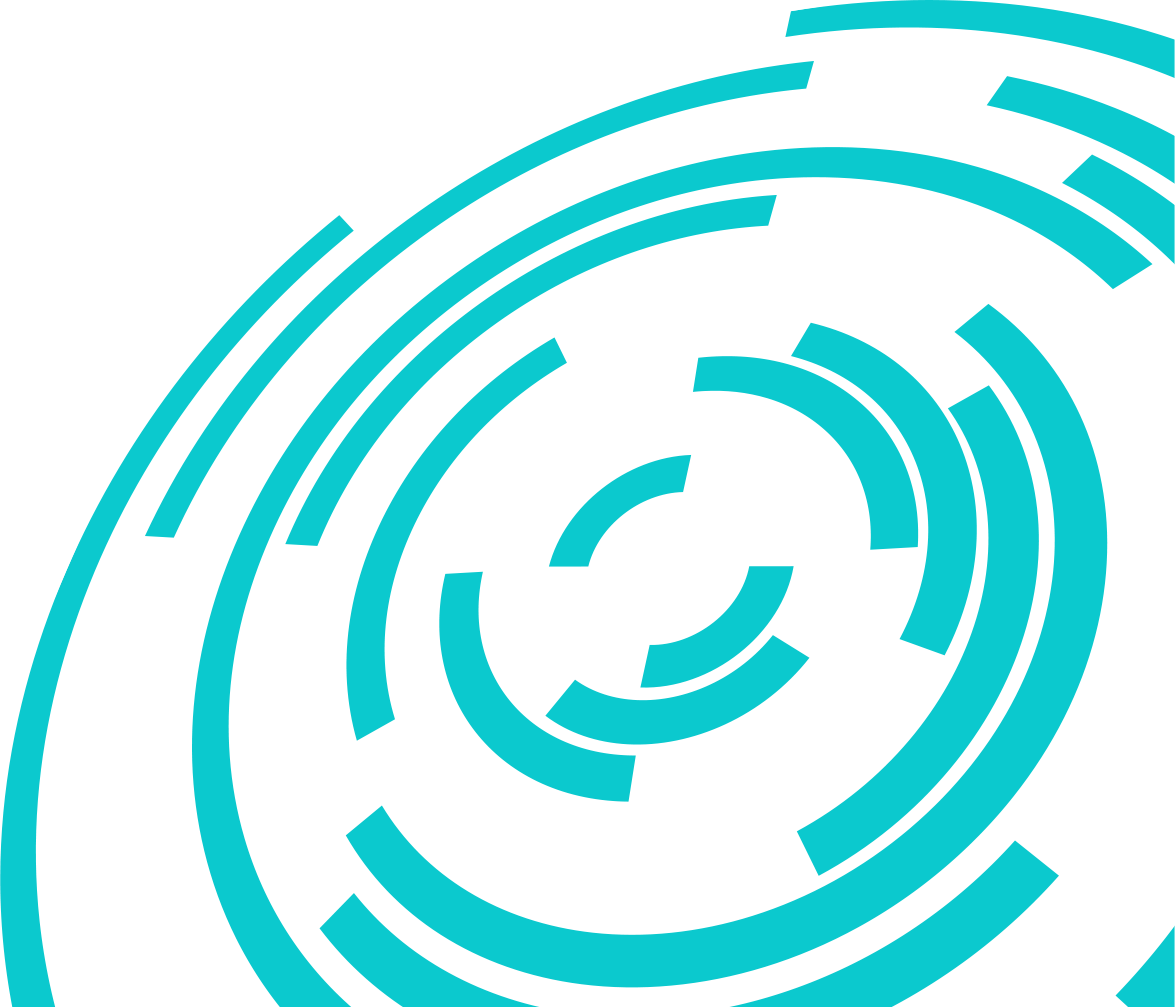 juscutum.com
АРЕШТ МАЙНА ТА ЙОГО СКАСУВАННЯ
СТАТТЯ 170 КПК УКРАЇНИ 
Арештом майна є тимчасове, до скасування у встановленому цим Кодексом порядку, позбавлення за ухвалою слідчого судді або суду права на відчуження, розпорядження та/або користування майном, щодо якого існує сукупність підстав чи розумних підозр вважати, що воно є доказом злочину, підлягає спеціальній конфіскації у підозрюваного, обвинуваченого, засудженого, третіх осіб, конфіскації у юридичної особи, для забезпечення цивільного позову, стягнення з юридичної особи отриманої неправомірної вигоди, можливої конфіскації майна. Арешт майна скасовується у встановленому цим Кодексом порядку.
ТАКИМ ЧИНОМ АРЕШТ – ЦЕ ВИКЛЮЧНО ЗА УХВАЛОЮ СУДУ ПОЗБАВЛЕННЯ ПРАВА ВОЛОДІТИ/КОРИСТУВАТИСЯ/РОЗПОРЯДЖАТИСЯ МАЙНОМ
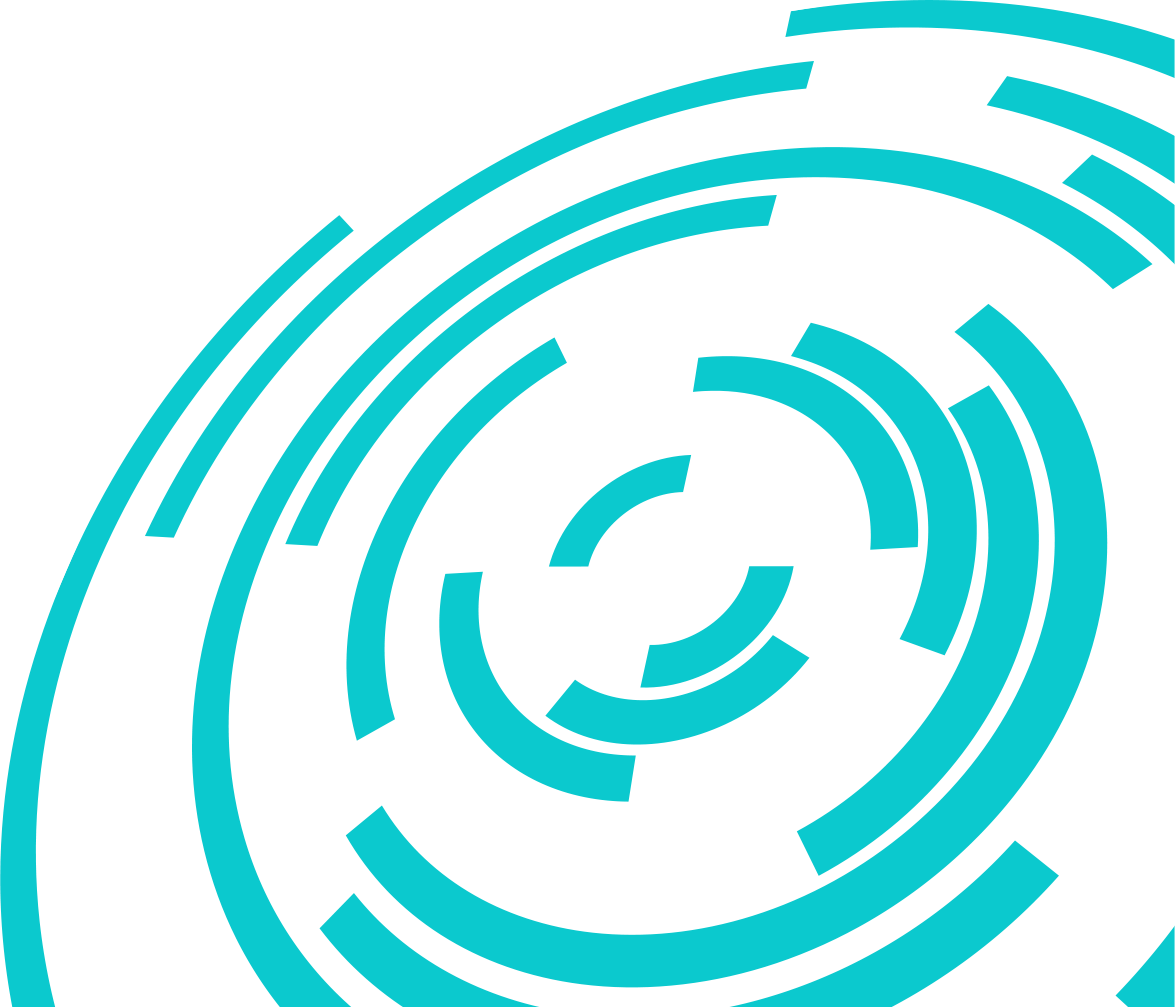 juscutum.com
ТИМЧАСОВО ВИЛУЧЕНЕ МАЙНО
ПУНКТ 9 Ч.1 СТАТТІ 309 КПК УКРАЇНИ       
ОСКАРЖЕННЯ УХВАЛИ ПРО АРЕШТ МАЙНА
                                                                                              
Під час досудового розслідування можуть бути оскаржені в апеляційному порядку ухвали слідчого судді про арешт майна або відмову у ньому.

Основними аргументами апеляційної скарги можуть бути наступні.
Недотримання слідчим та/чи слідчим суддею визначених строків.
Невірна оцінка/не доведено ними відповідності майна вимогам ст. 98 КПК України (визначення поняття речових доказів).
Слідчим чи суддею не вірно визначено мету накладення арешту.
Відсутня постанова про визнання майна речовим доказом.
Інші порушення.
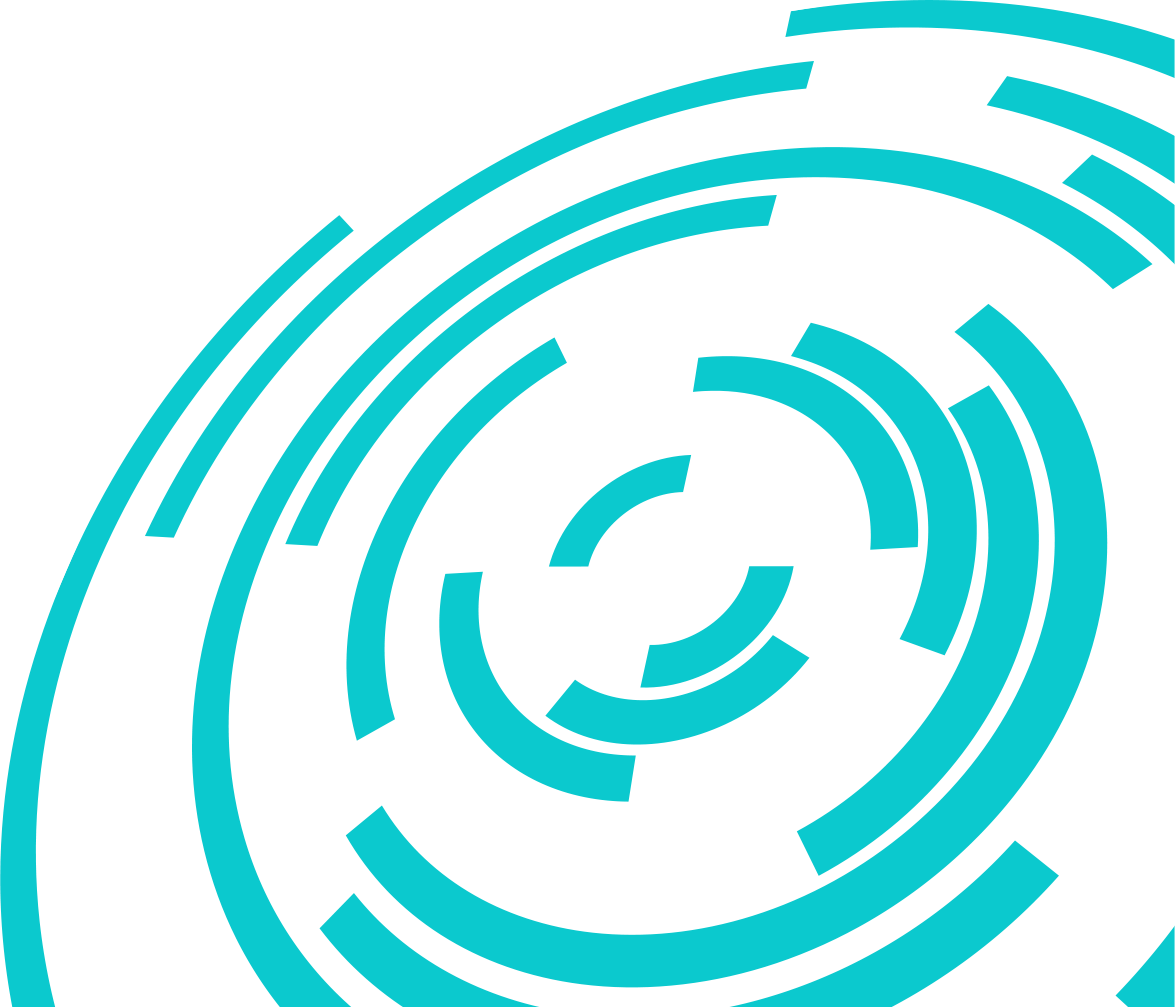 juscutum.com
ЗАХИСТ: СТРОКИ
Першим важелем є стаття ст. 308 КПК України. 
Підозрюваний, обвинувачений, потерпілий, інші особи, права чи законні інтереси яких обмежуються під час досудового розслідування, мають право оскаржити прокурору вищого рівня недотримання розумних строків слідчим, прокурором під час досудового розслідування.
Таку можливість не слід ігнорувати, адже звернення до слідчого судді без попереднього оскарження прокурору вищого рівня дотримання розумних строків значно зменшить шанс на успіх.
В подальшому, при зверненні до слідчого судді ми керуємося ст. 114 КПК України, яка вказує, що для забезпечення виконання сторонами кримінального провадження вимог дотримання розумних строків слідчий суддя, суд має право встановлювати процесуальні строки у межах граничного строку, передбаченого цим Кодексом, з урахуванням обставин, встановлених під час відповідного кримінального провадження.
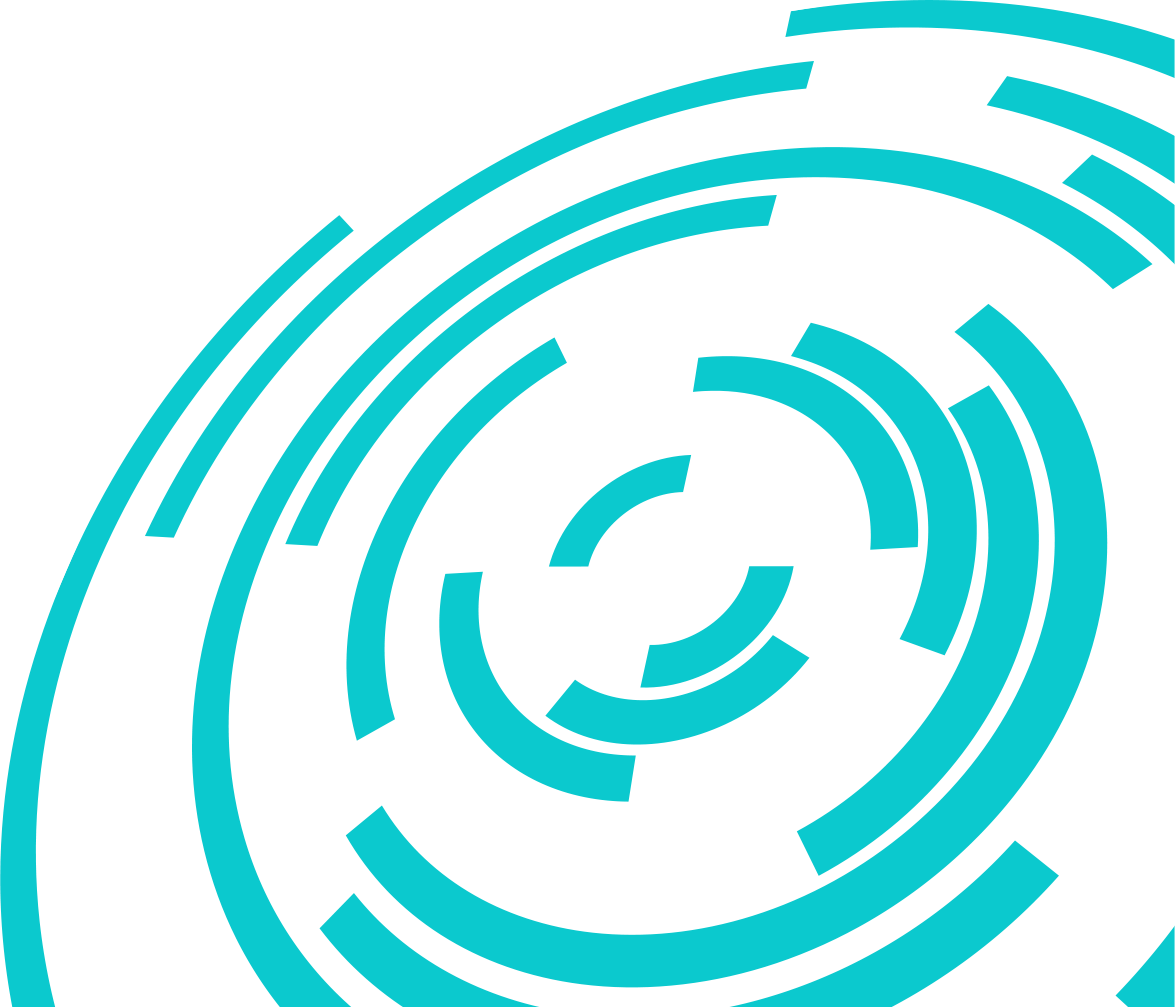 juscutum.com
ЗАХИСТ: СТРОКИ
Слідчі судді застосовують ст. 114 з метою встановлення строків для проведення вповноваженою особою органу досудового розслідування процесуальних дій, необхідних та достатніх для закінчення досудового розслідування в рамках кримінального провадження, в порядку ст. ст. 283, 284 КПК України.
Найкращим результатом є встановлення таких строків ухвалою слідчого судді, оскільки таке судове рішення не підлягає оскарженню в апеляційному порядку, що робить неможливим подальше зволікання правоохоронцями.
Ч. 1 ст. 6 Європейської конвенції з прав людини передбачає, що кожен має право на справедливий і публічний розгляд його справи упродовж розумного строку незалежним і безстороннім судом, встановленим законом, який вирішить спір щодо його прав та обов'язків цивільного характеру або встановить обґрунтованість будь-якого висунутого проти
У рішенні ЄСПЛ «Фридлендер (Frydlender) проти Франції» зазначено, що «розумність» строку провадження по справі повинна оцінюватися в світлі обставин справи і з посиланням на наступні критерії: складність справи, дії заявника і відповідних державних органів, а також значущості спору для заявника.
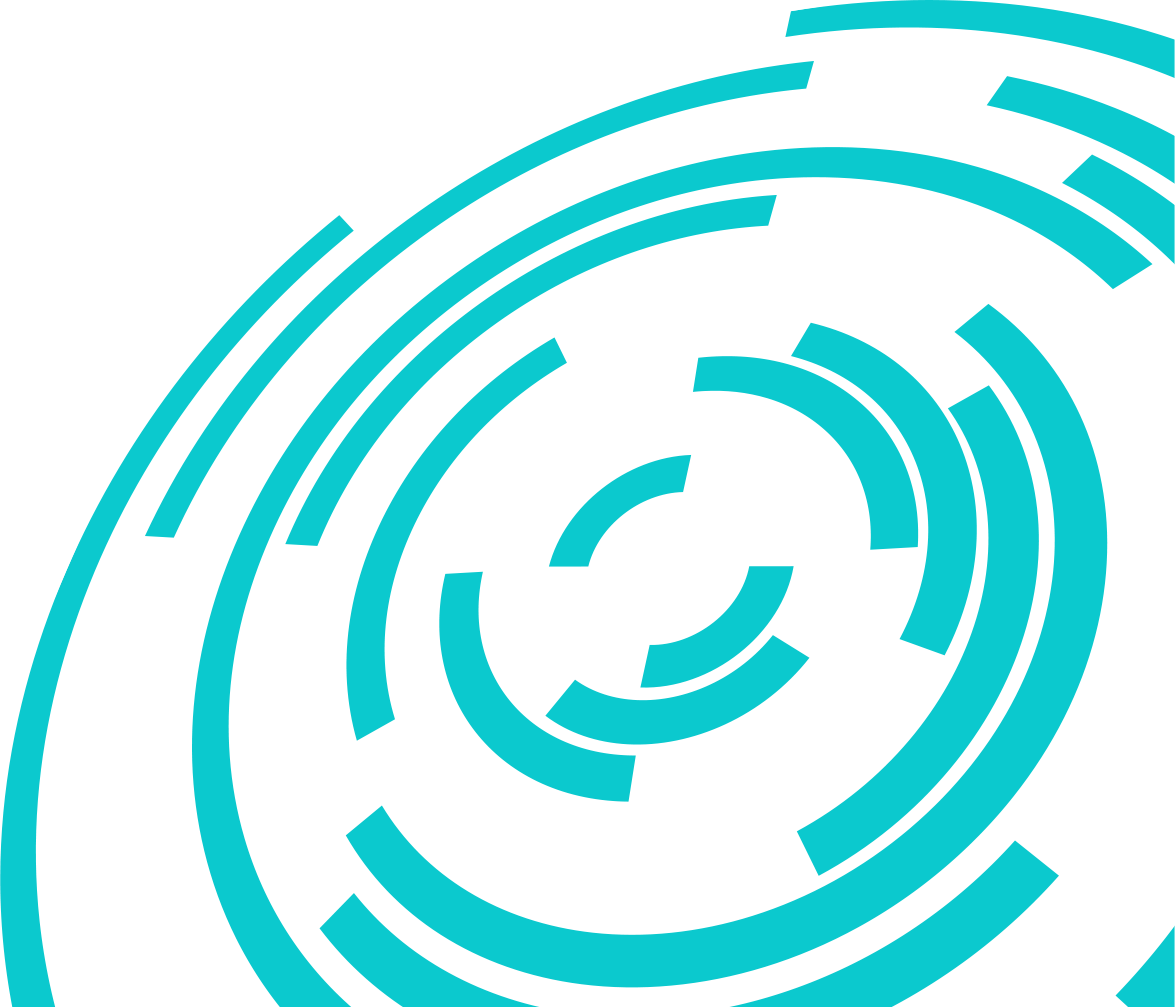 juscutum.com
ПРИКЛАДИ ВСТАНОВЛЕННЯ СТРОКІВ
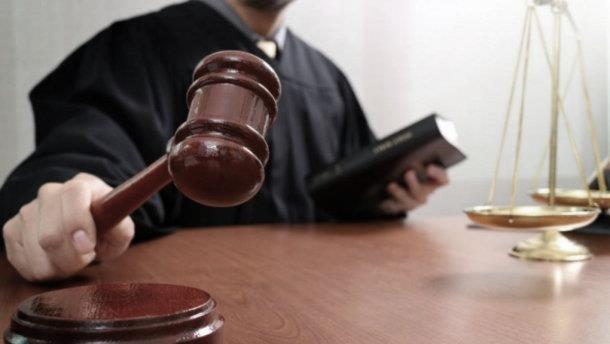 Декілька судових рішень, якими встановлені чіткі строки для завершення досудового розслідування: 
757/52303/16-к
757/63184/17-к
757/48828/18-к 
757/26048/18-к 
766/9261/17-к
(дані ухвали містять чудове нормативно-правове обґрунтування, яке заслуговуєна вашу увагу)
757/25960/15-к
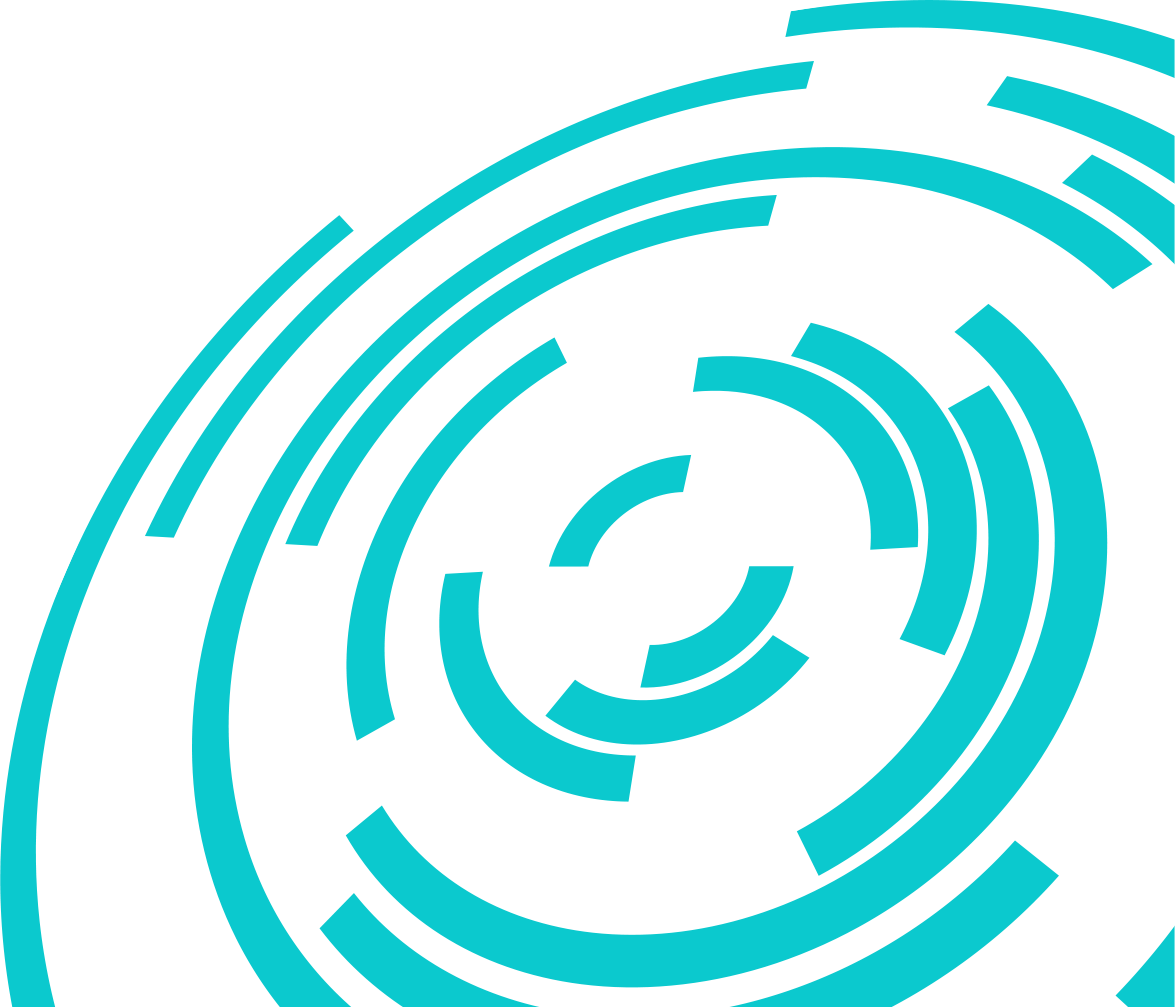 juscutum.com
НАПАД
Реєстрація кримінального провадження проти слідчого/прокурора в ДБР.
ПІДСТАВИ:
Невиконане рішення суду про вчинення слідчих дій = ст. 382 КК України 
Інші чинники, які відкриваються під час досудового розслідування, що підтверджують можливість зловживання владою (ст. 364 КК України), перевищення влади (ст. 365 КК України) та інші злочини у сфері службової діяльності.

МЕТА – приведення процесуальної діяльності слідчого/прокурора у рамки закону + збір доказів які виправдовують клієнта в первинному кримінальному провадженні.
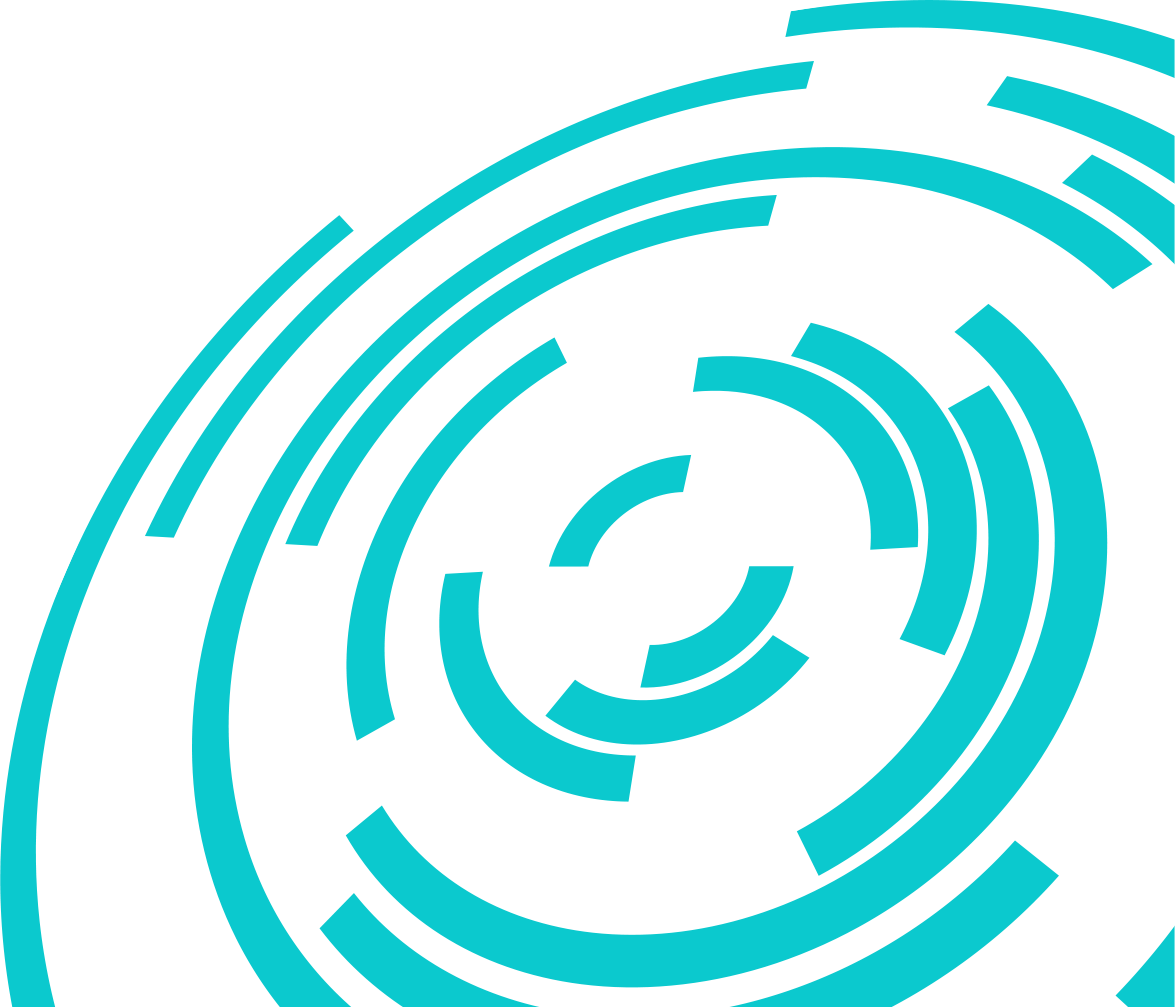 juscutum.com
СКАРГА В СПЕЦІАЛЬНІ ОРГАНИ (БІЗНЕС-ОМБУДСМЕН, ОФІС ПРЕЗИДЕНТА, ACC, EBA…)
МЕТА – звернення уваги вищих органів державної влади та бізнес-організацій на наявність кримінального провадження та порушення які допускаються під час його розслідування.
 
МОЖЛИВИЙ РЕЗУЛЬТАТ – зустрічі з генеральним прокурором, його заступниками та іншими високопосадовцями, на якій буде надана можливість акцентувати увагу на порушення, що може стати підставою для закриття кримінального провадження або приведення досудового розслідування у відповідність до законодавства.
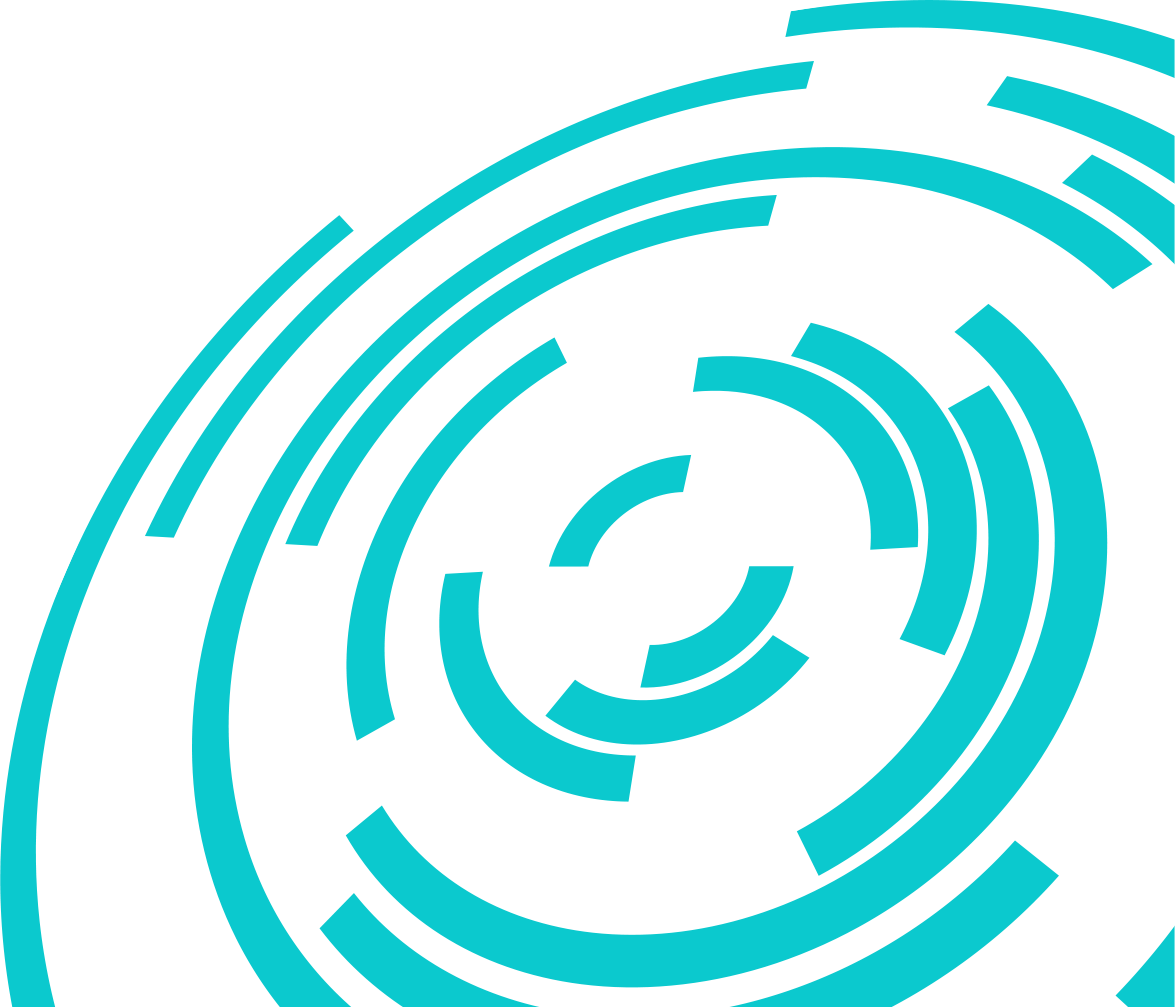 juscutum.com
ОЦІНКА РИЗИКІВ: ЩО ЗДАТНЕ ВИБИТИ КОЗИРІ В ОПОНЕНТА?
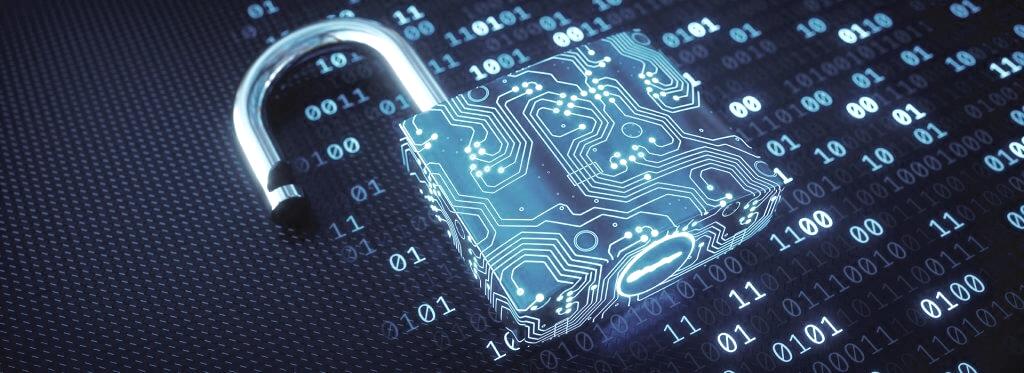 Механізм оцінки внутрішньої роботи підприємства – Internal corporate investigation (Внутрішнє розслідування). 
Забезпечення структурування бізнесу.
Створення системи відповідальності.
Впровадження електронної системи роботи внутрішніх процесів та забезпечення інформаційної безпеки – Digitalization.
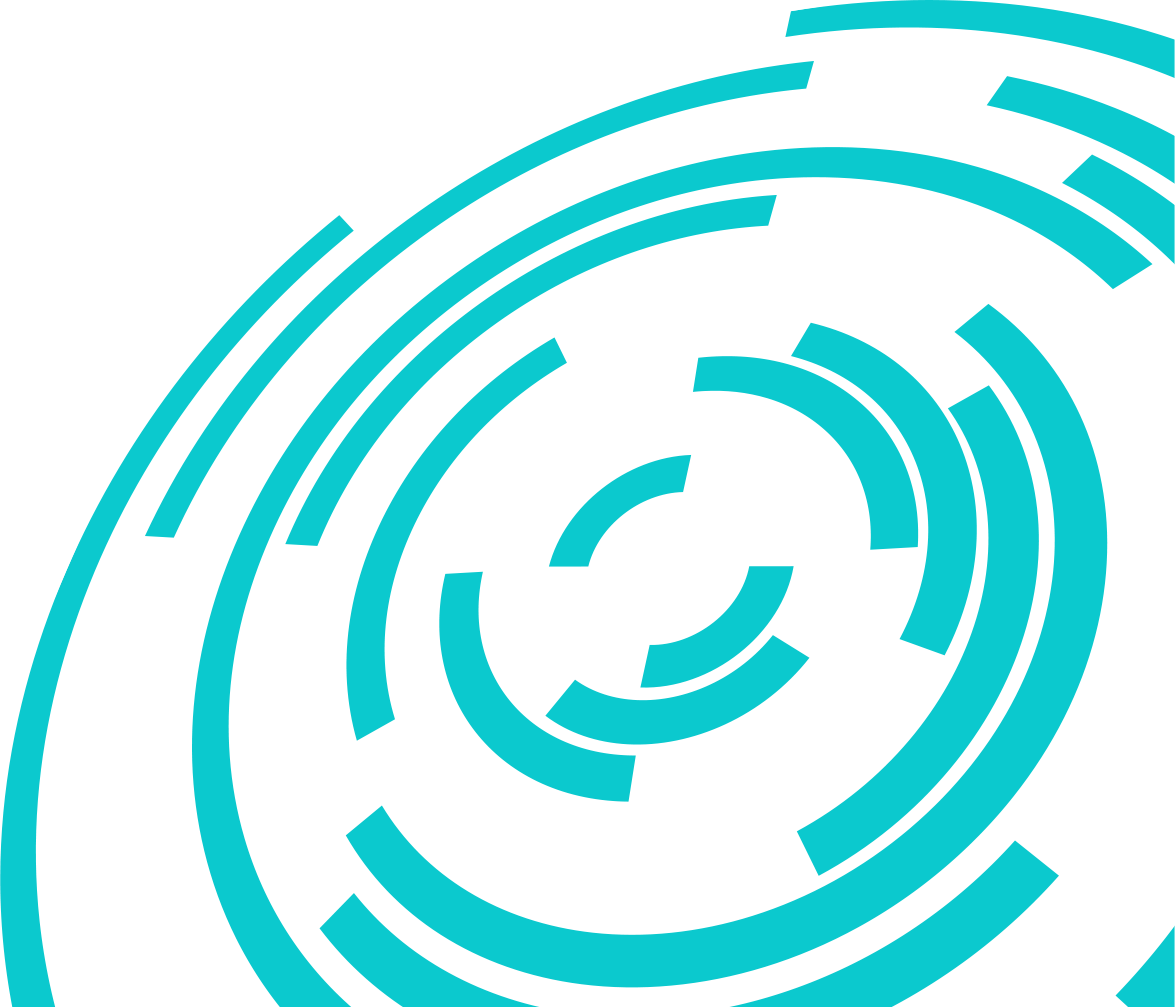 juscutum.com
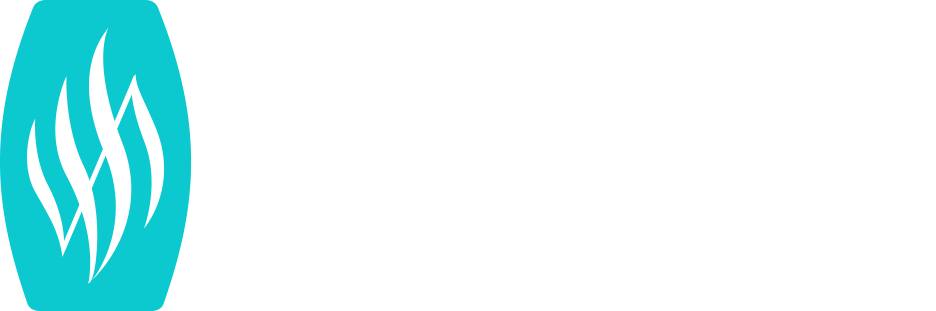 +380 44 359 0896
+380 98 359 0896

01054, Киев, ул. Олеся Гончара, 35
juscutum.com
office@juscutum.com
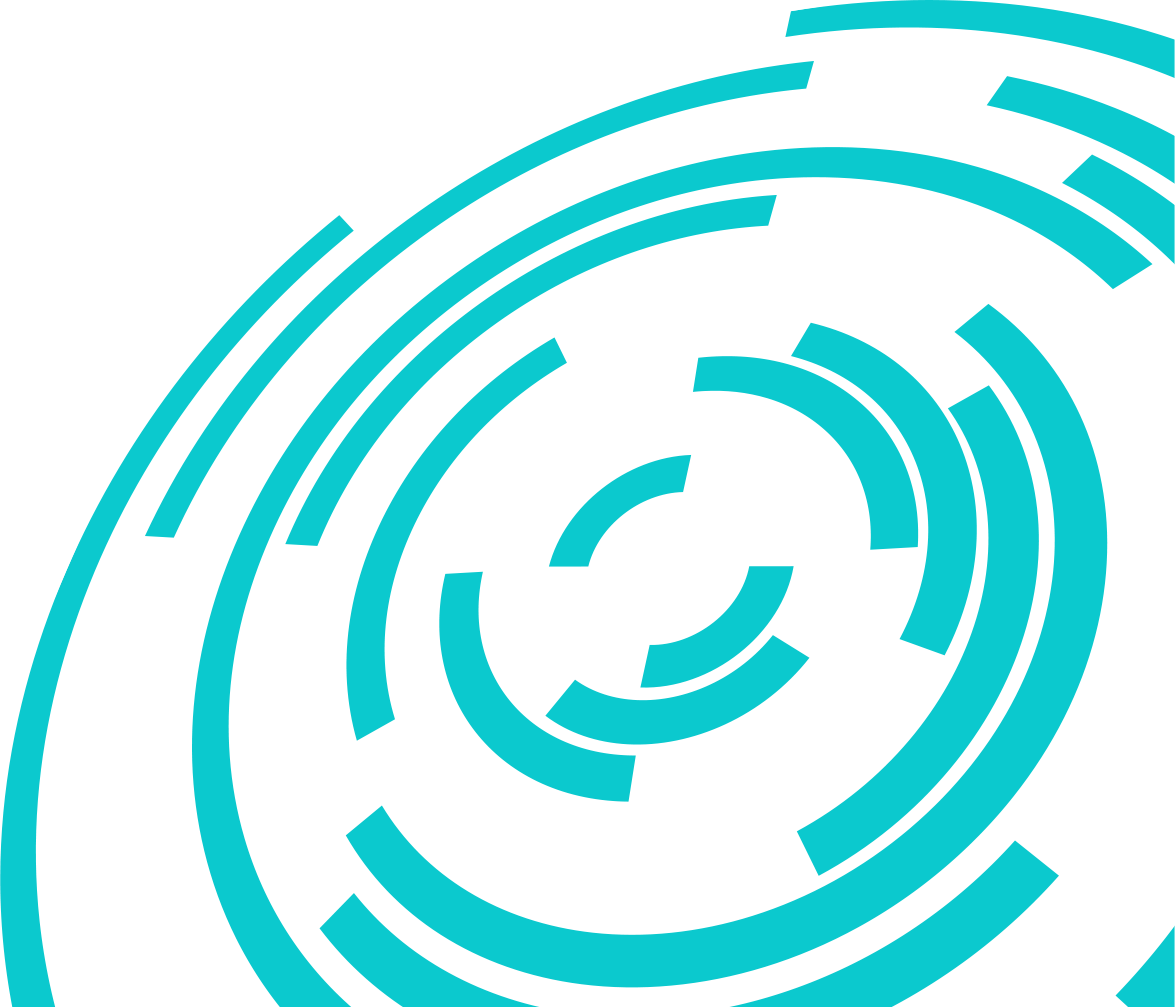